3
1
To apply knowledge of syllables and phoneme grapheme relationships
To spell words where the digraph ‘ou’ sounds like /ow/
This week’s words: mouth, sprout, around, sound, spout, ouch, hound, trout, found, proud
Starter
Can you sort these words into the correct jar?
What does ‘ou’ sound like in each word?
This week’s words all have this sound.
1.1
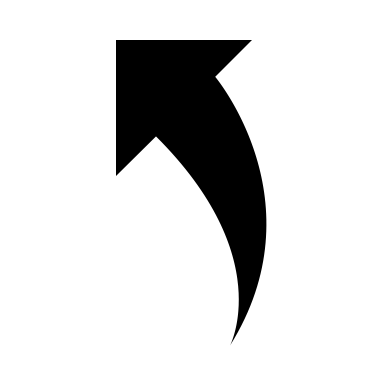 about
double
cousin
youth
shoulder
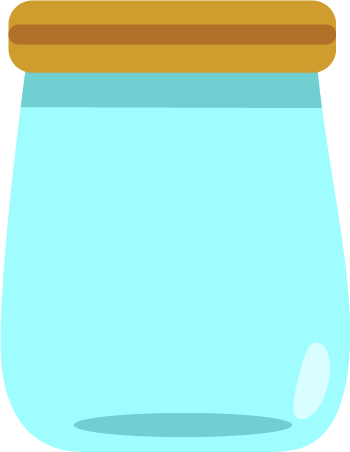 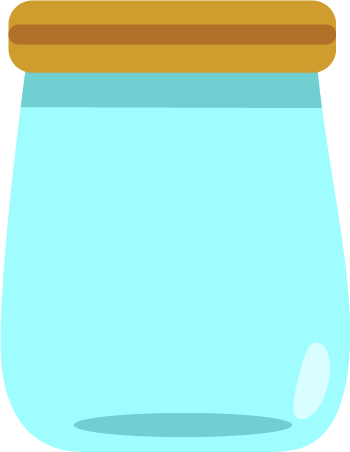 /u/
/ow/
group
you
cougar
house
count
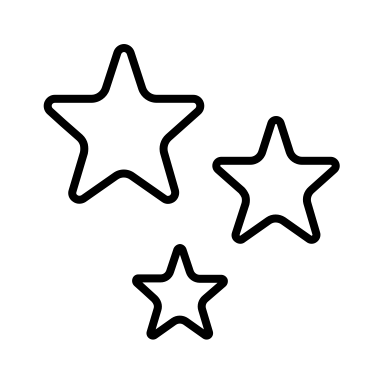 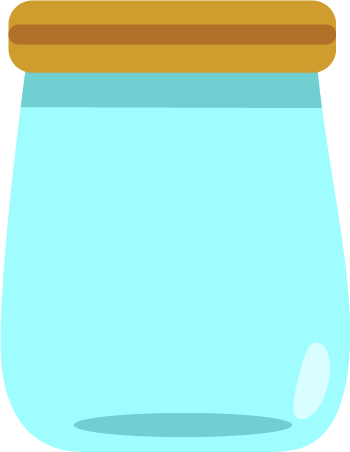 /oo/
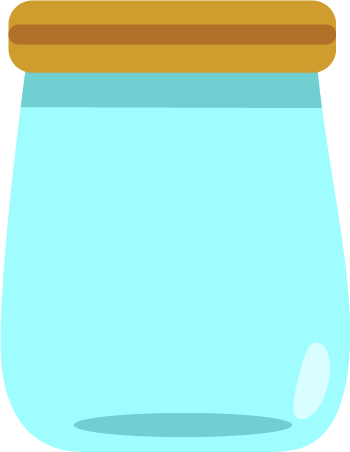 /oa/
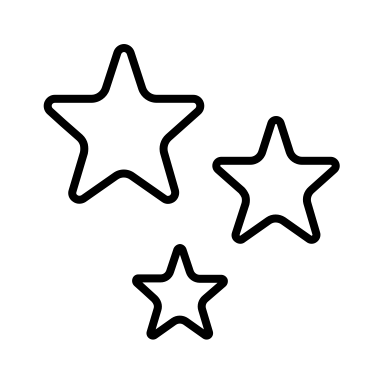 [Speaker Notes: Read the words with the children, enunciating the sound the ‘ou’ digraph makes. Click on the words to move them to the correct jar.]
This Week’s Words
Do you know what they all mean?
What do the words have in common?
1.2
mouth
sprout
around
sound
spout
ouch
hound
trout
found
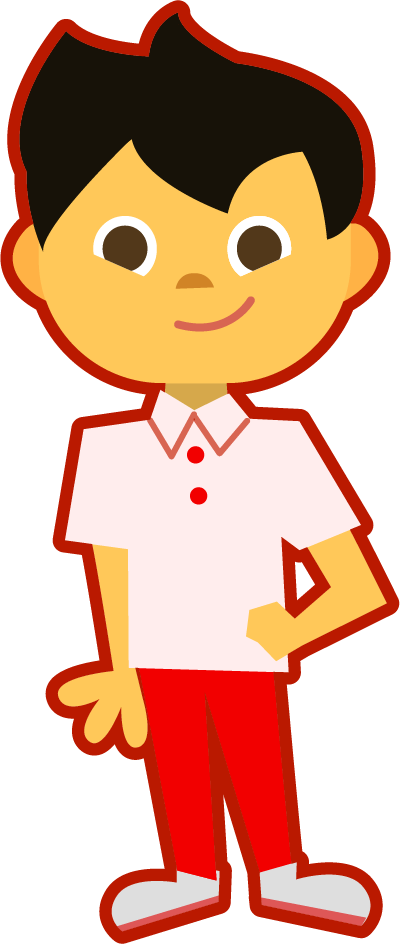 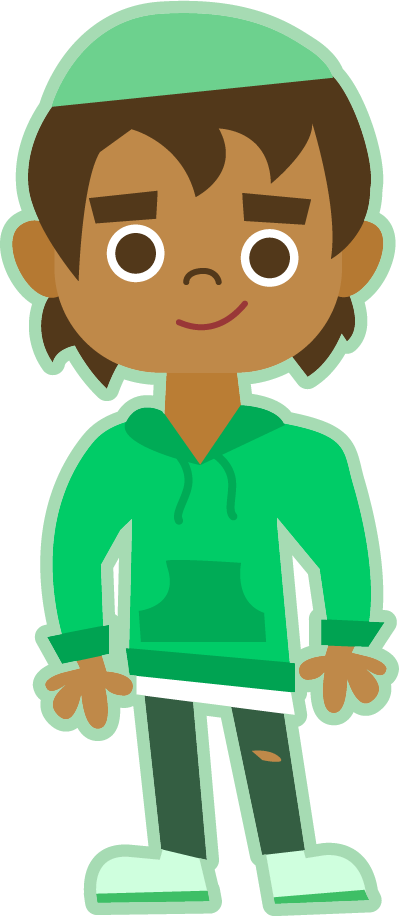 proud
Can you 
see the ‘ou’ digraph in each word?
Where 
does the ‘ou’ digraph appear most often in our words?
Etymology
How do you think these companies got their names?
1.3
Panasonic
Sony
Sonos
Clue: they all make music players.
Etymology
sound
1.4
The word ‘sound’ comes from the Latin word sonus, meaning ‘sound’ or ‘noise’.
This means Romans may have complained about their neighbours making too much sonus!
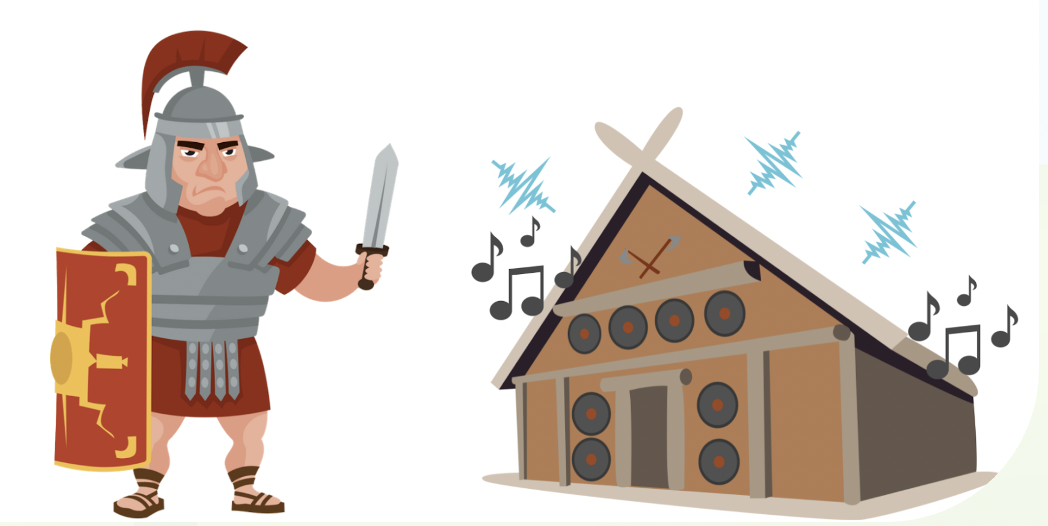 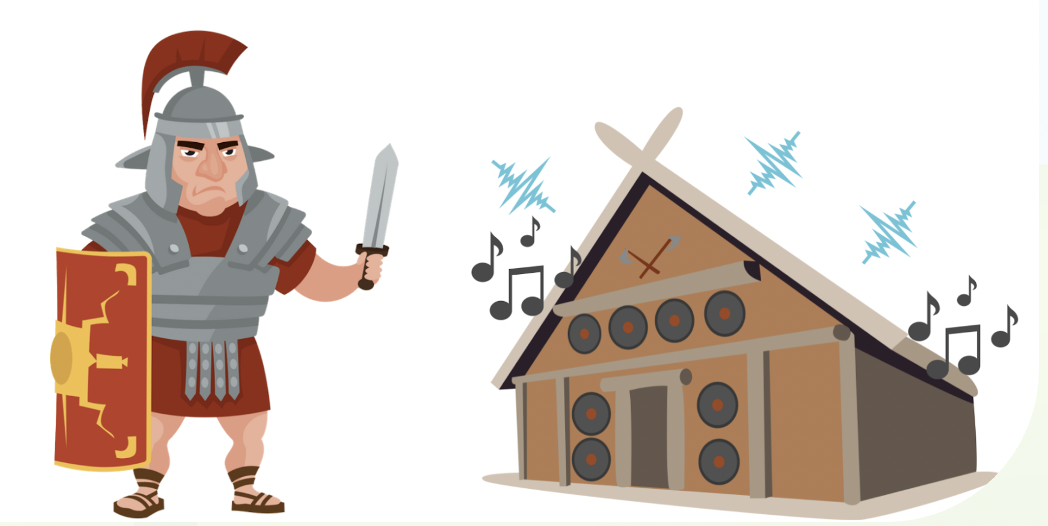 Panasonic
Sony
Sonos
Morphology Matrix
How many new words can you create by 
adding a prefix and/or suffix(es)?
1.5
Prefix
Base Word
Suffix
s
co
found
ed
(with)
un
ing
Verb: to establish something.
Verb: to cast metal.
Verb: past tense of ‘find’.
(not)
er
re
s
ry*
(again)
Let’s add some suffixes
Let’s add prefixes and suffixes
Let’s add a prefix
found + ed =
founded
co + found + ed =
co-founded
co + found =
co-found
co-founder
co + found + er =
found + ing =
founding
found + er =
founder
un + found + ed =
unfounded
foundries
found + ry =
foundry
found + ry + s =
[Speaker Notes: * Here the ‘y’ is removed and replaced with ‘ie’ before the second suffix is added.]
Word Sort
Can you sort this week’s words according to the number of sounds?
1.6
sound
hound
spout
ouch
found
mouth
proud
sprout
trout
around
‘found’ has four sounds;
f-ou-n-d
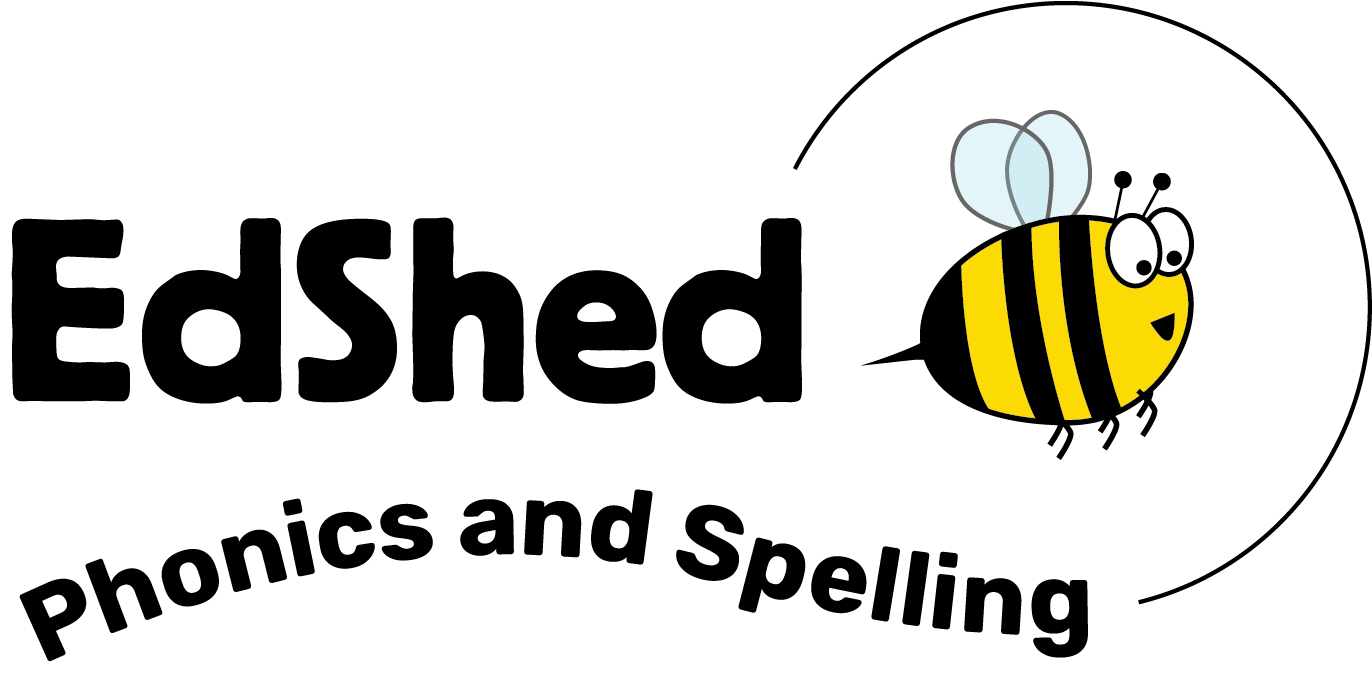 3
4
2
5
Word Sort
Answers
1.7
s-ou-n-d
s-p-r-ou-t
t-r-ou-t
s-p-ou-t
ou-ch
m-ou-th
f-ou-n-d
a-r-ou-n-d
h-ou-n-d
p-r-ou-d
‘found’ has four sounds;
f-ou-n-d
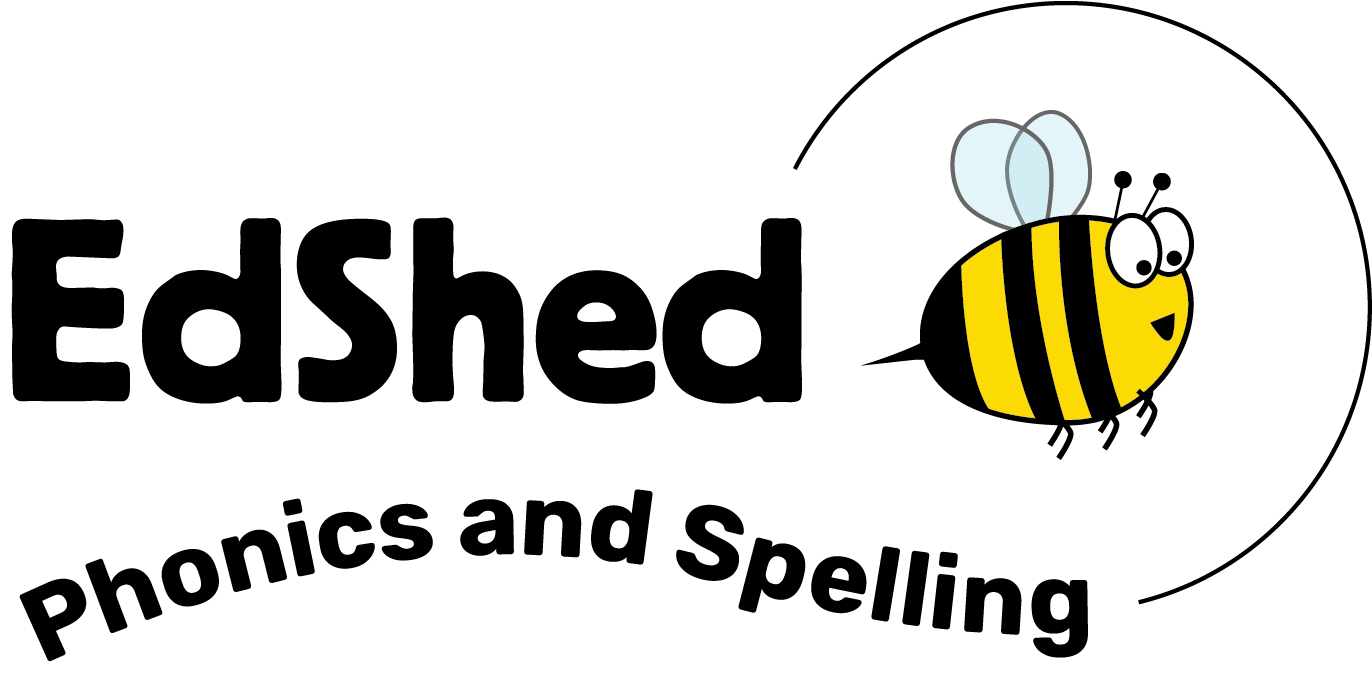 3
4
2
5
Syllables and Sound Buttons
1.8
around
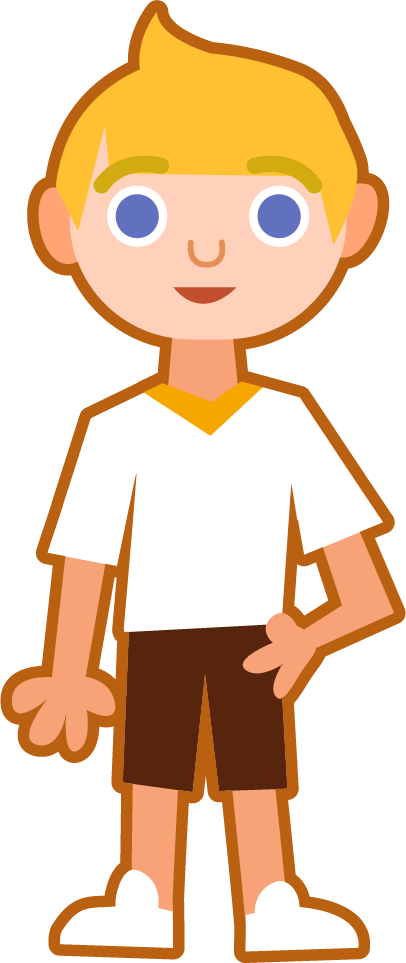 .
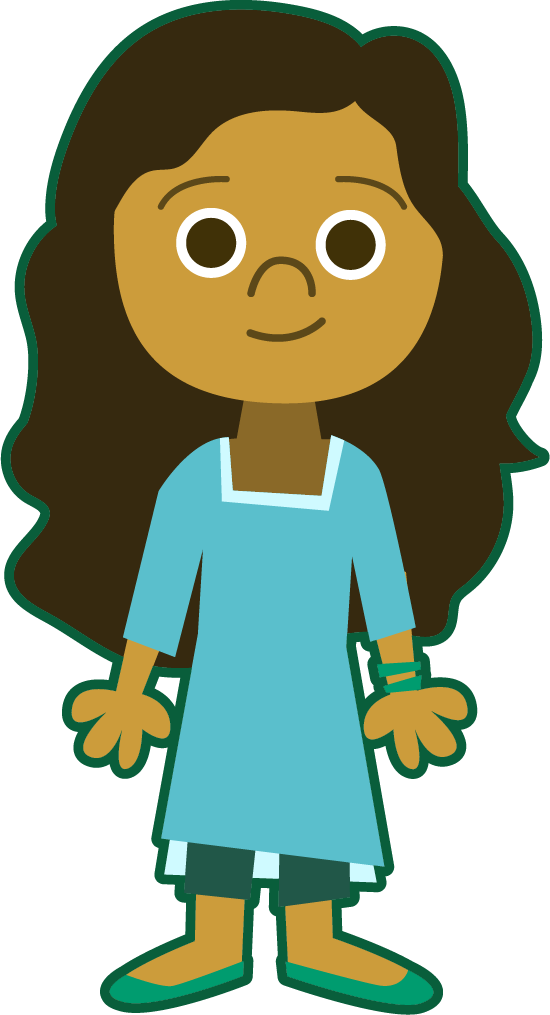 Syllables are separated by long syllable breaks.
Draw a dot below 
each single letter sound. I have used red sound buttons to show the consonant blends. When more than one letter makes a sound, we 
use a line.
a|round
2
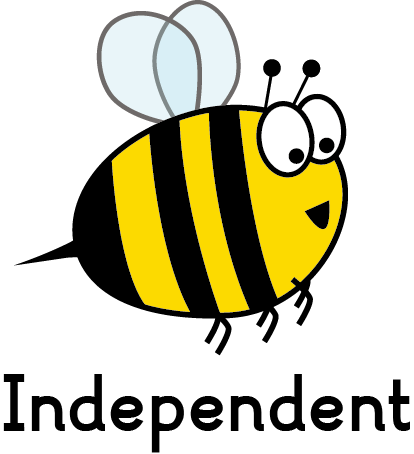 sprout
ouch
mouth
ouch
1
mouth
1
sprout
1
Word Maps
Read the word. Write each word out, adding the sound buttons 
for each phoneme. Finally, rewrite the whole word.
1.9
Word Maps
Answers
1.10
Sentences and Synonyms
Write a sentence about the pictures below. Remember to include the word in your sentence. Then read the sentences and replace the underlined word with one of the blue words.
1.11
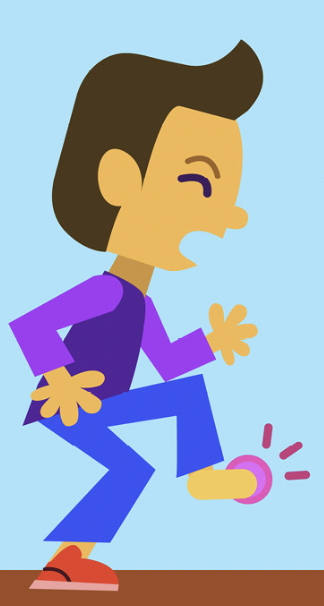 ouch
hound
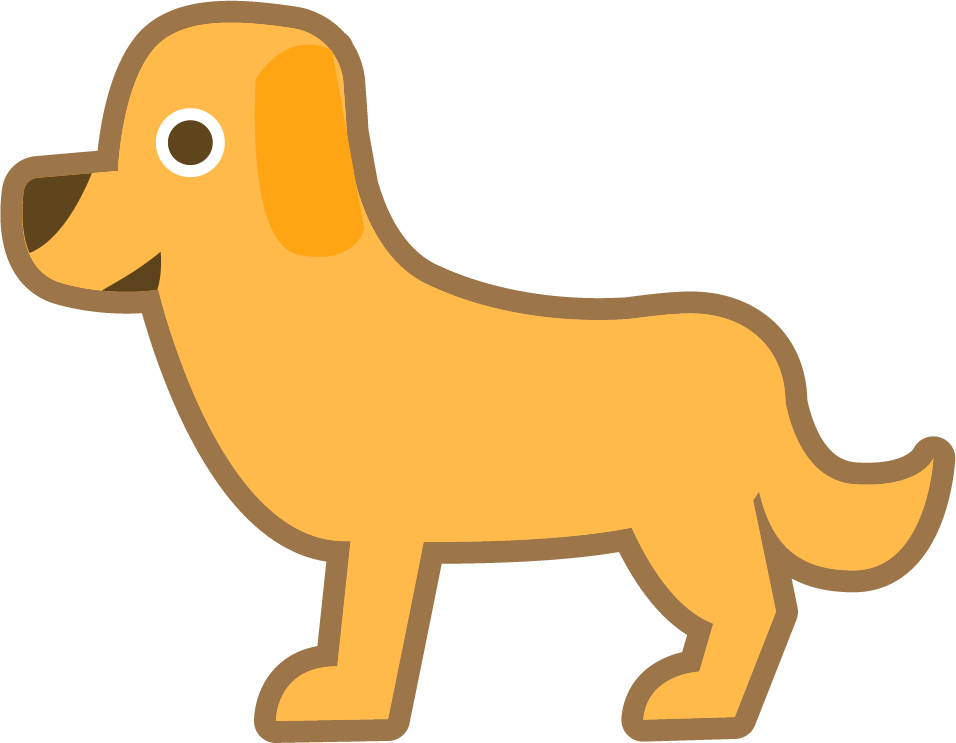 sprout
found
sound
spout
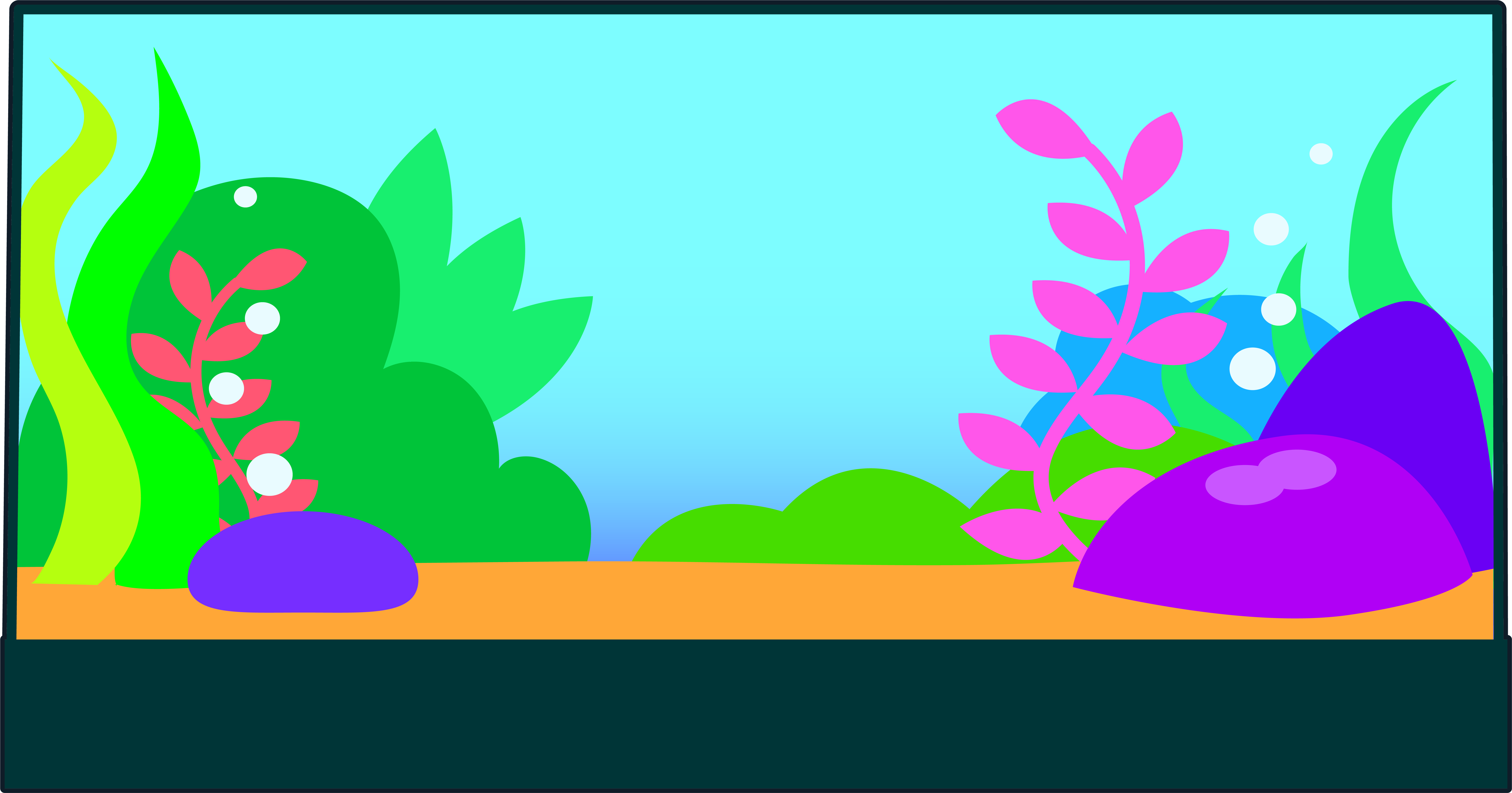 Words in Action
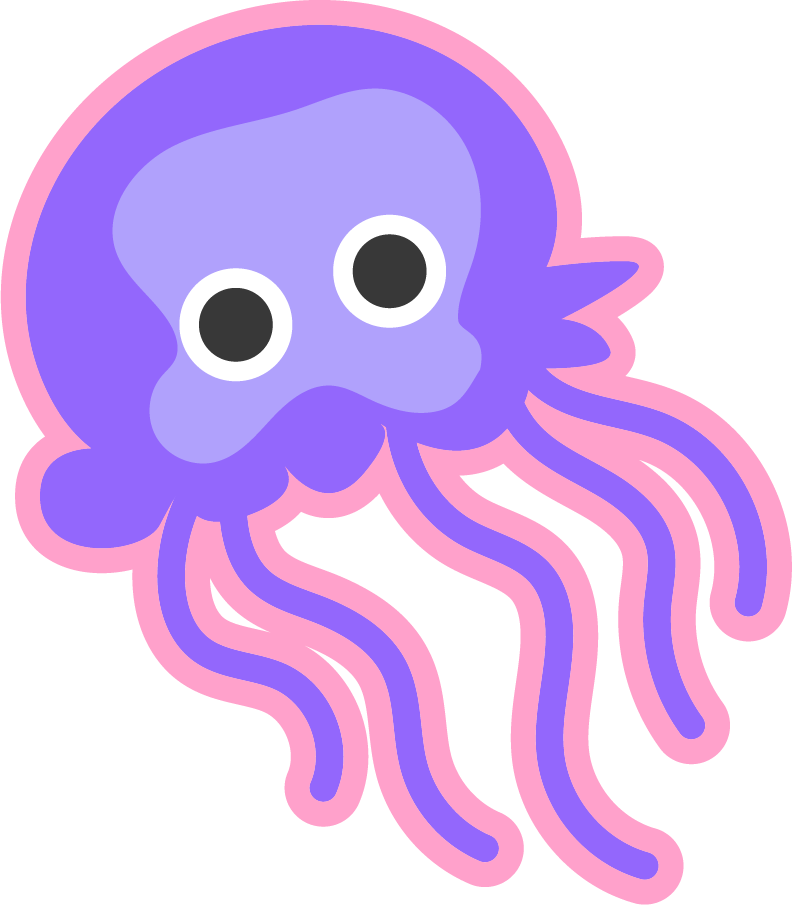 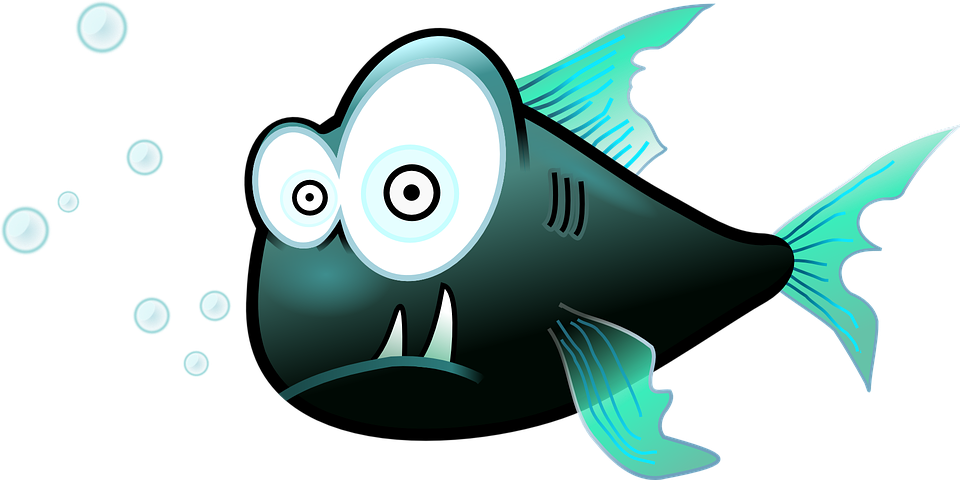 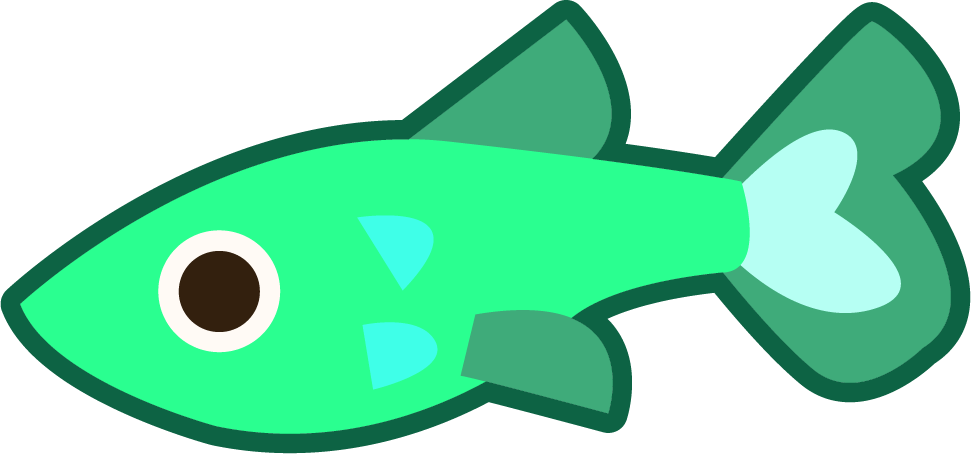 Can you write a description of this picture?
1.12
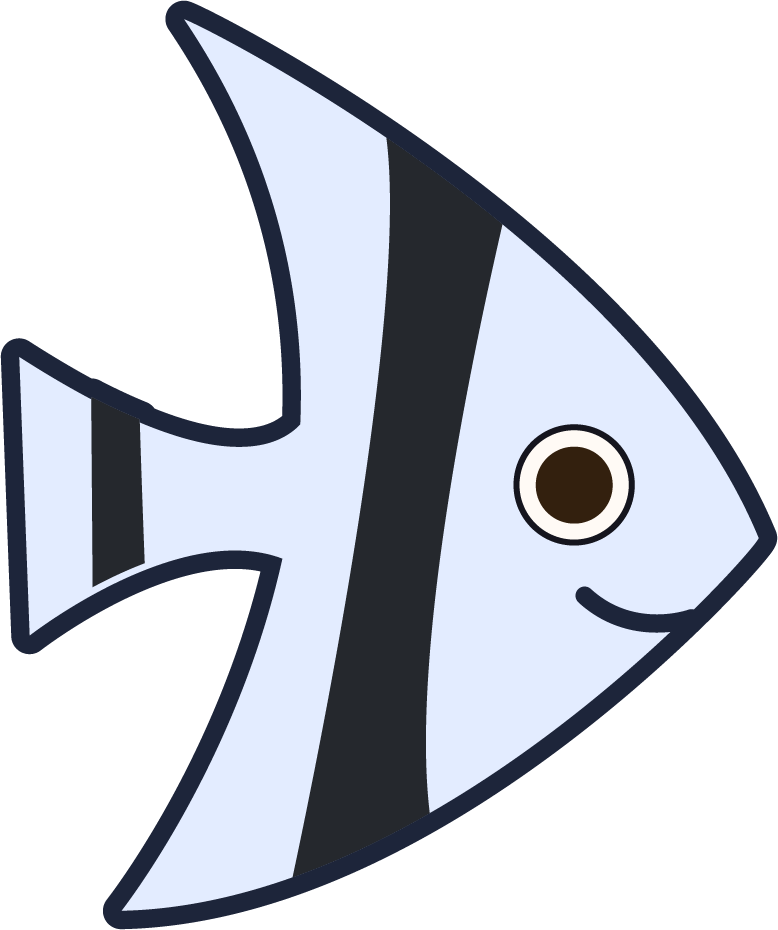 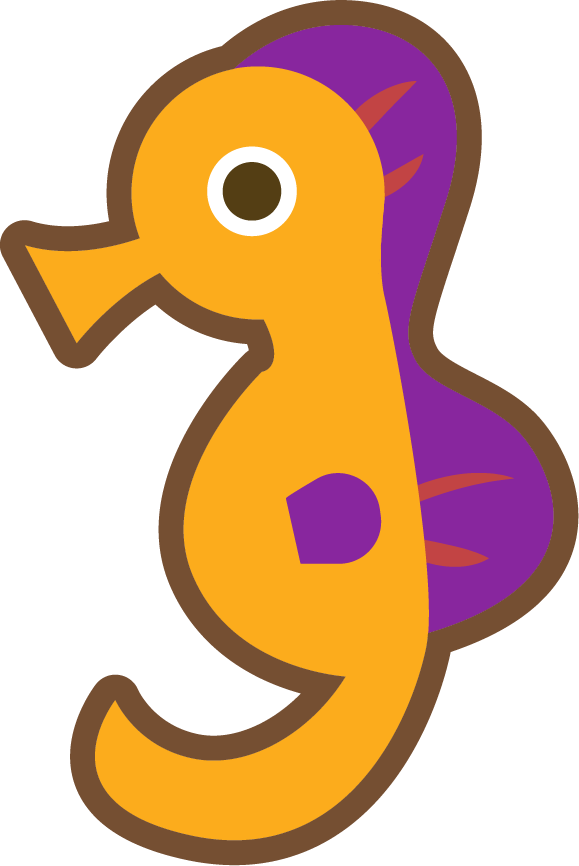 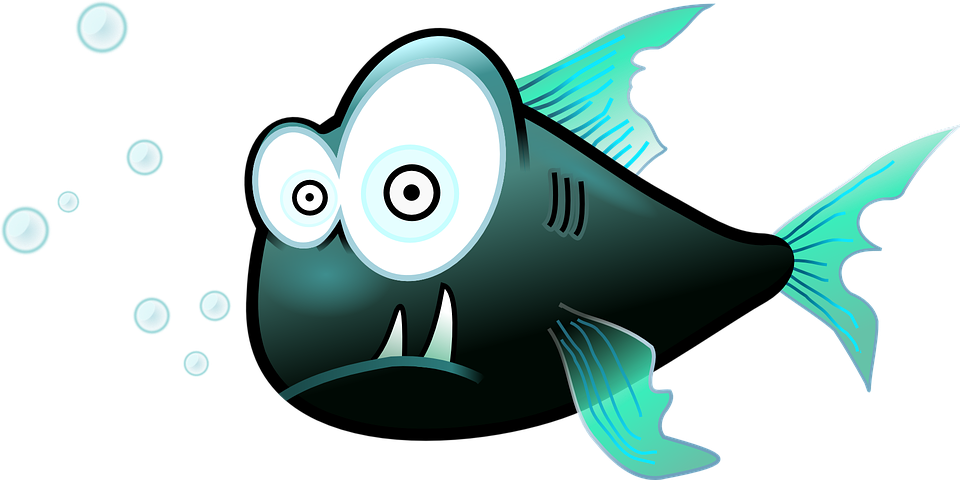 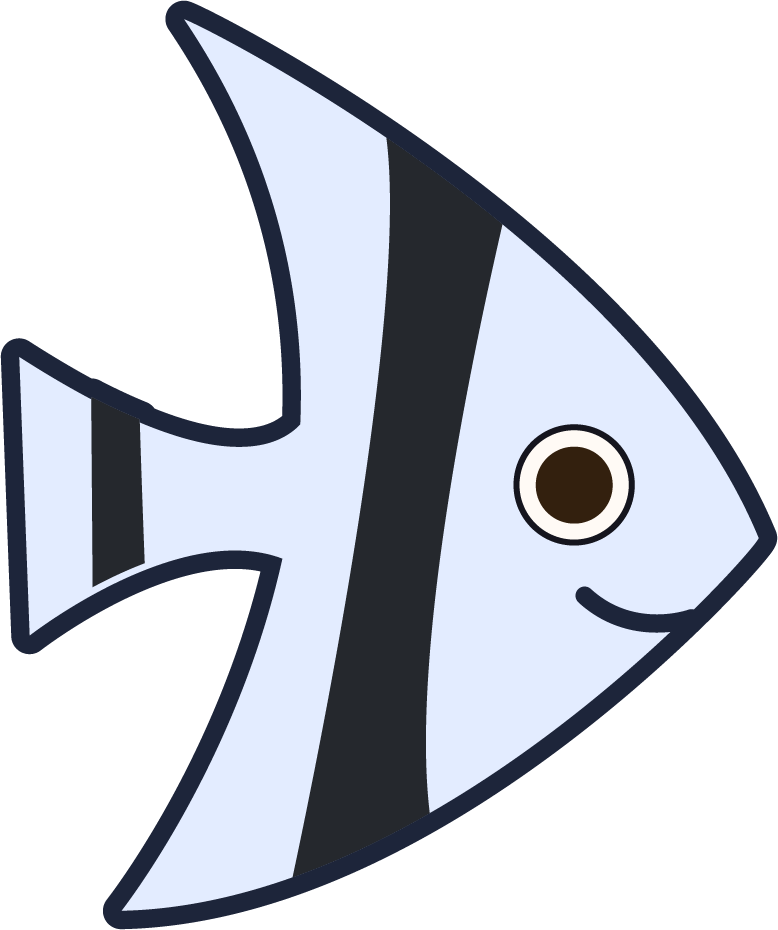 Words to include: trout, mouth, around
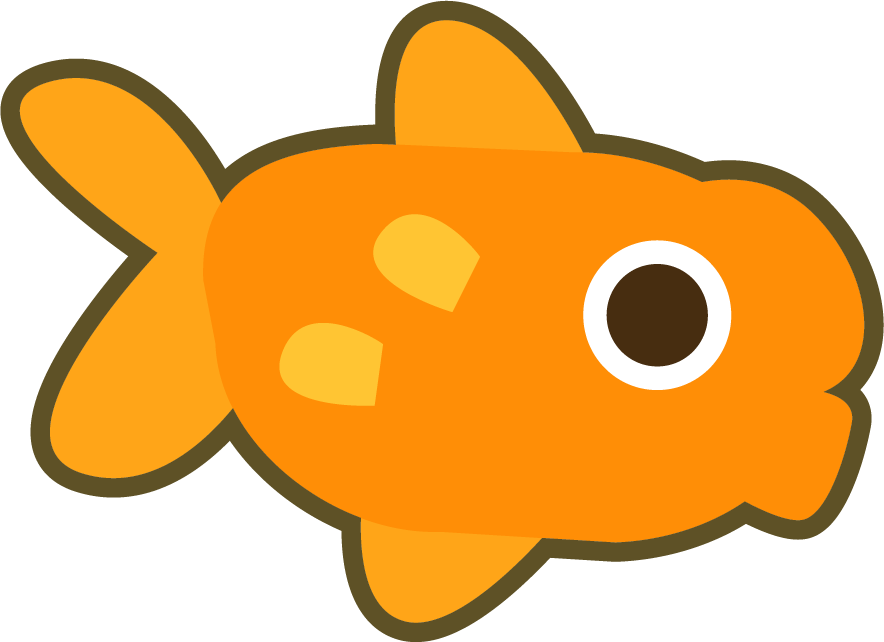 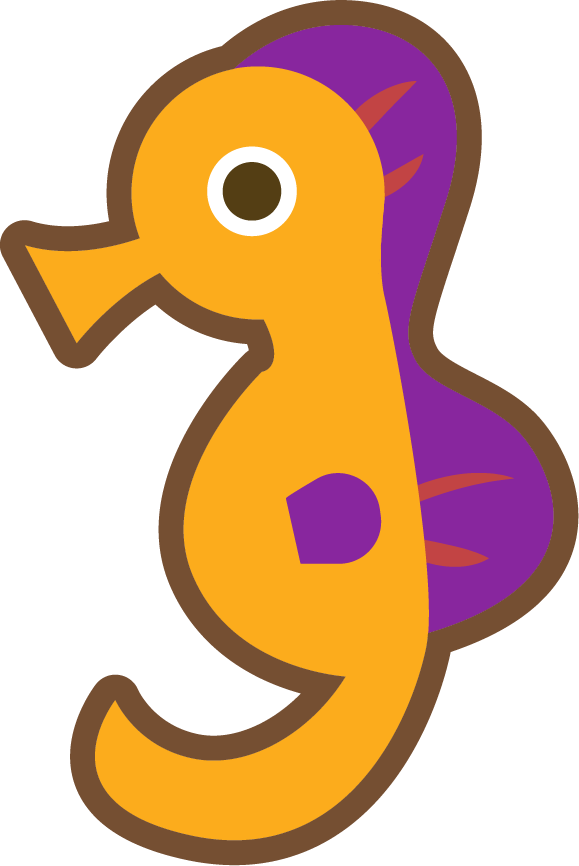 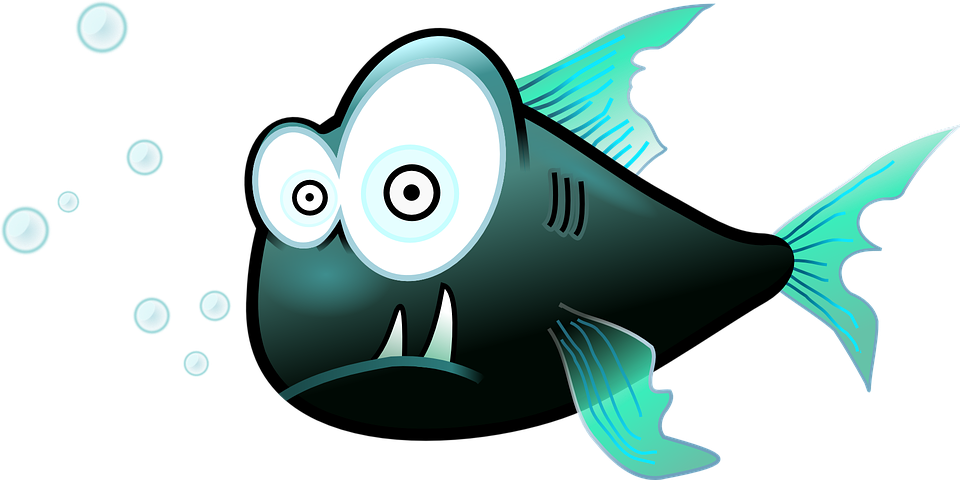 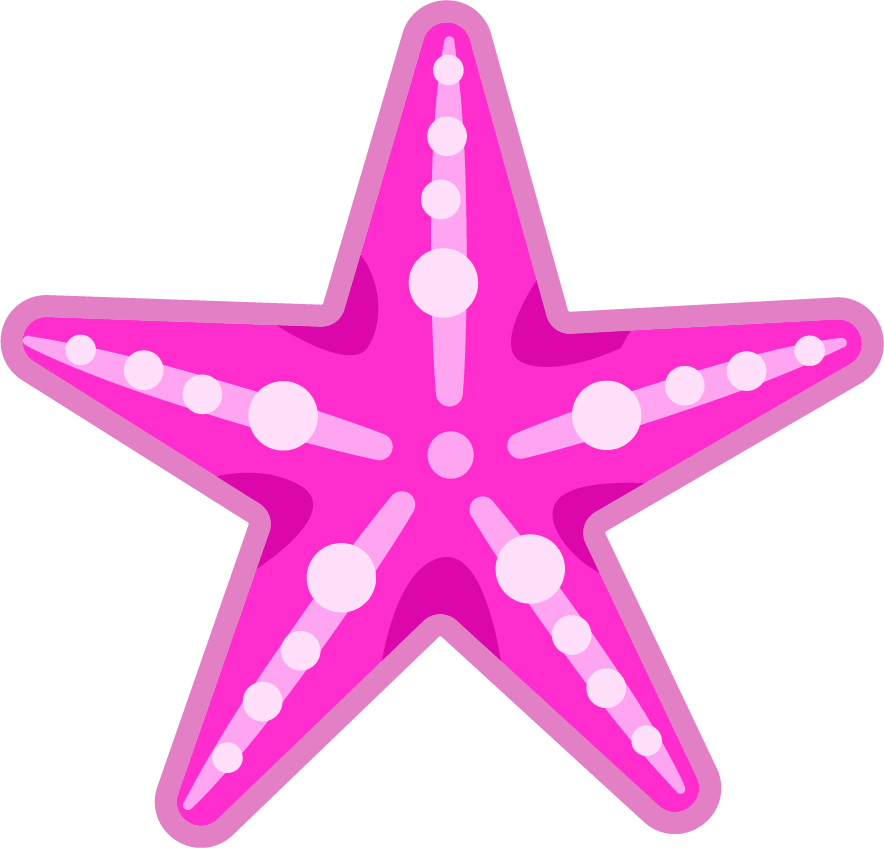 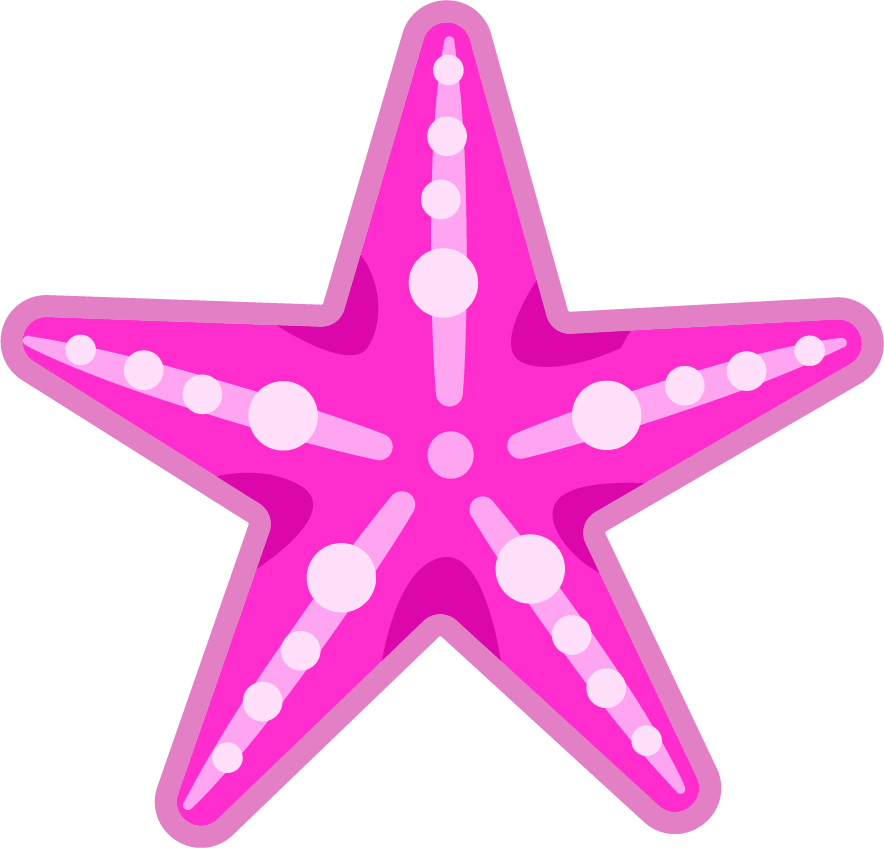 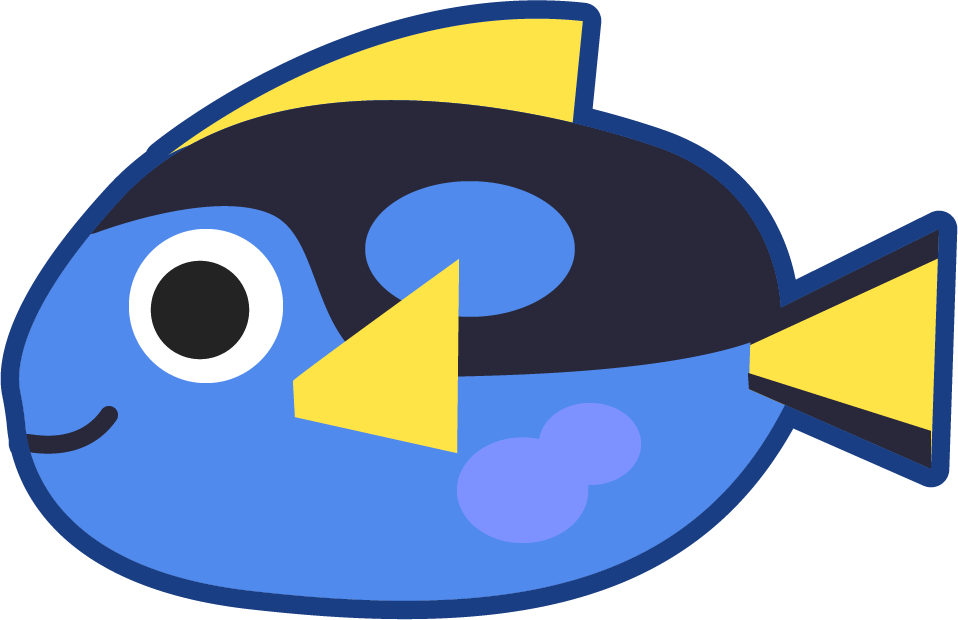 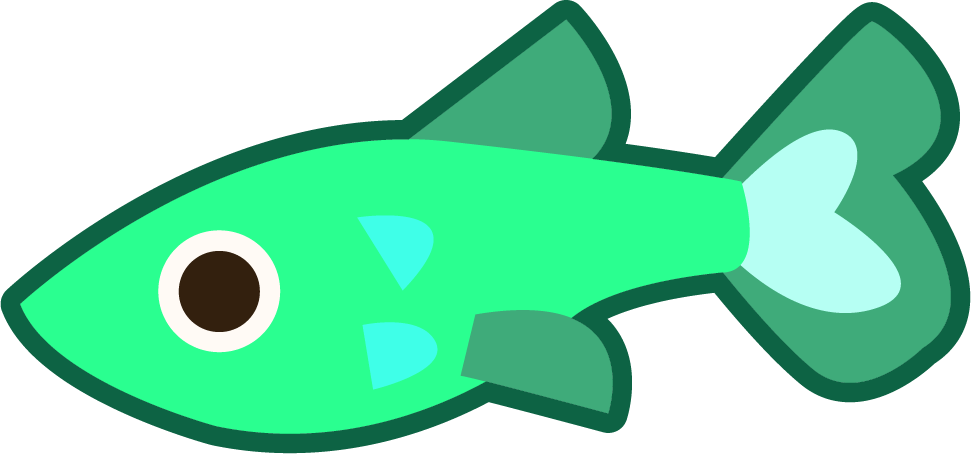 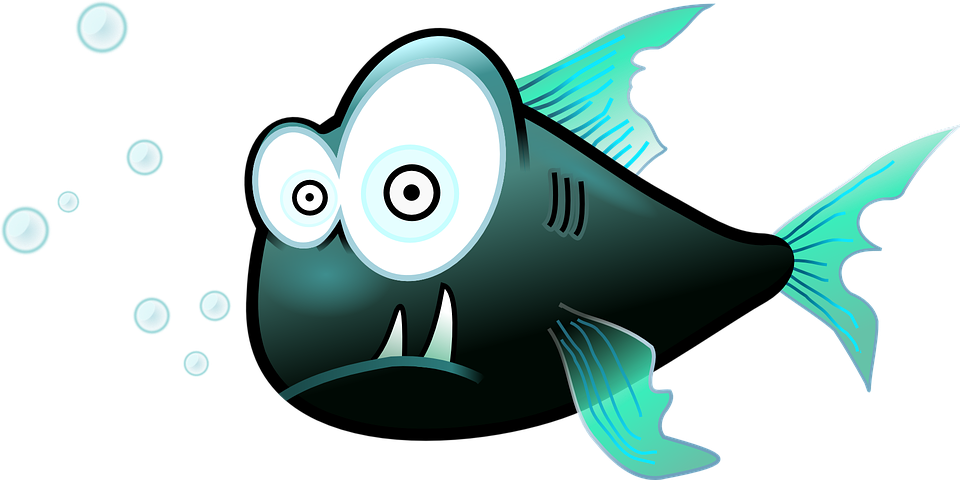 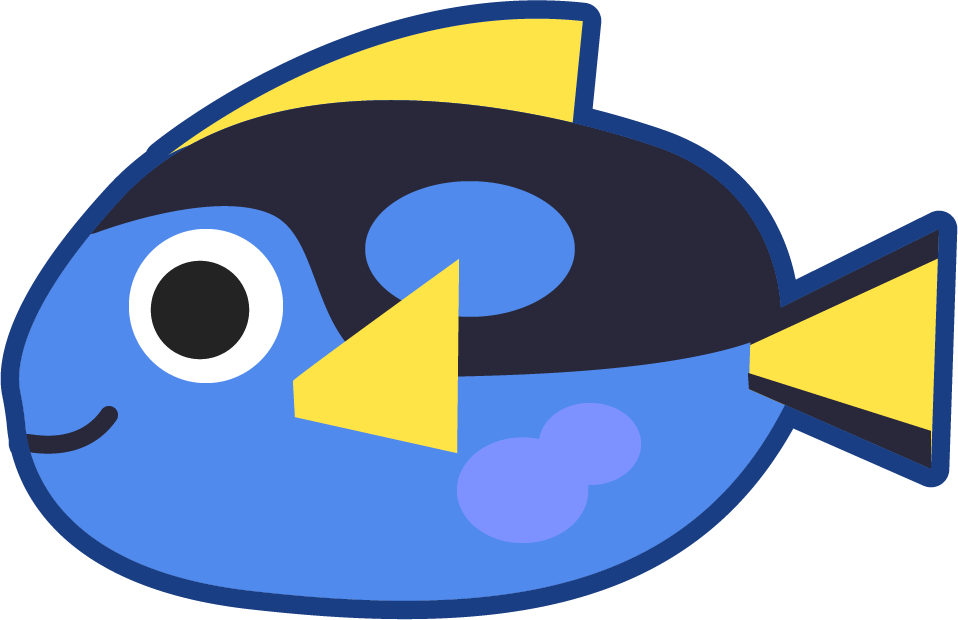 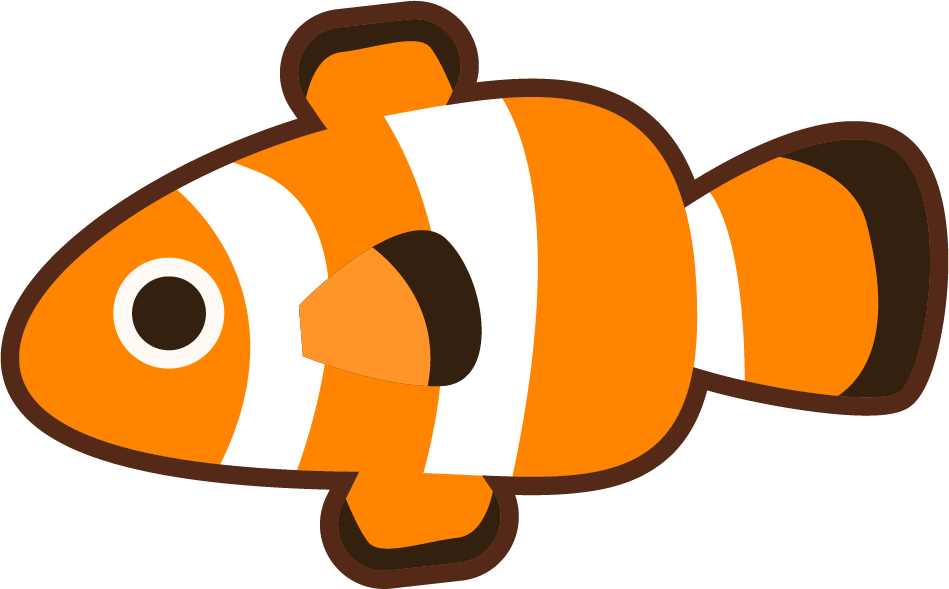 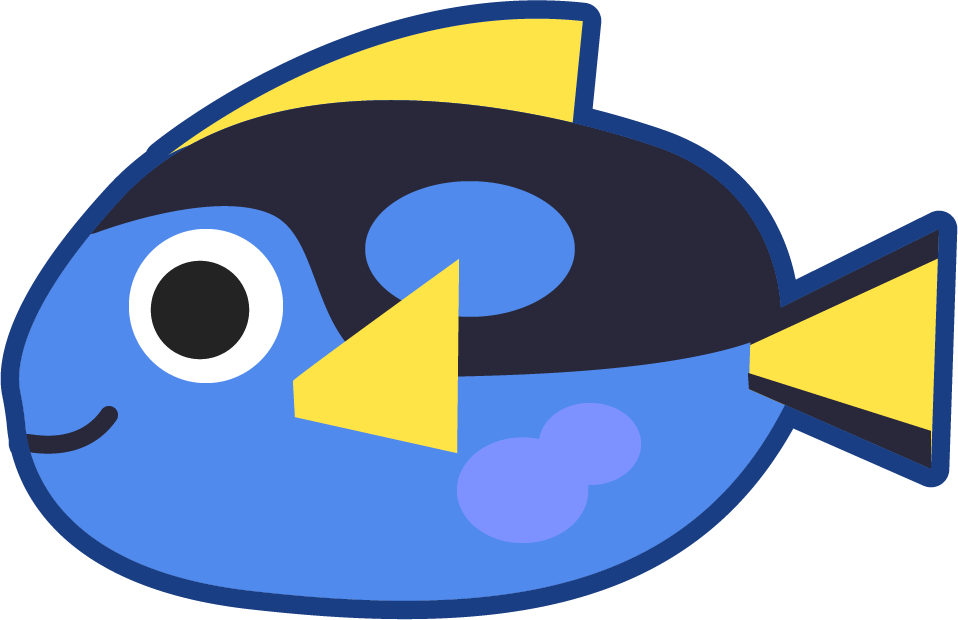 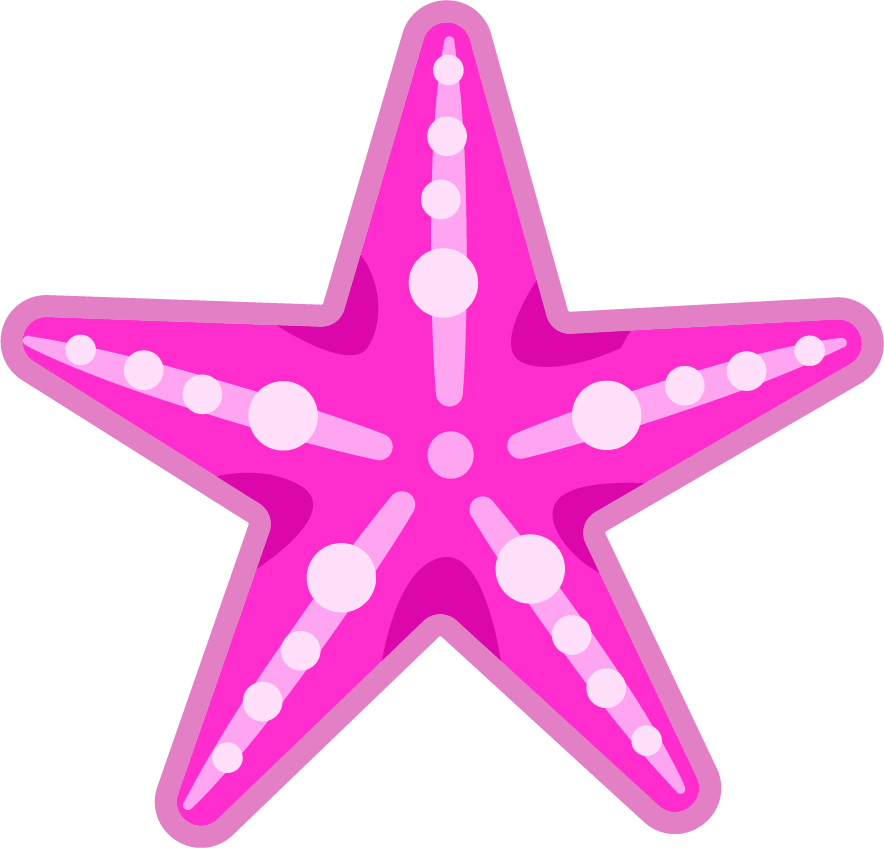 Sentences and Synonyms
Answers
1.13
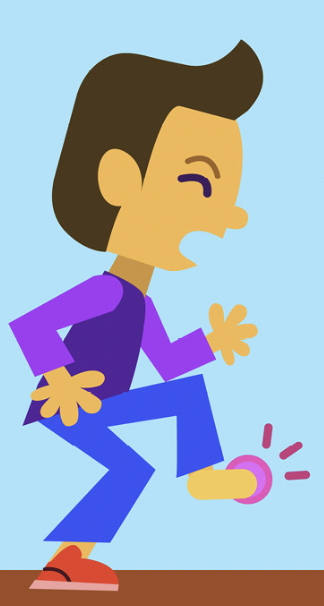 ouch
hound
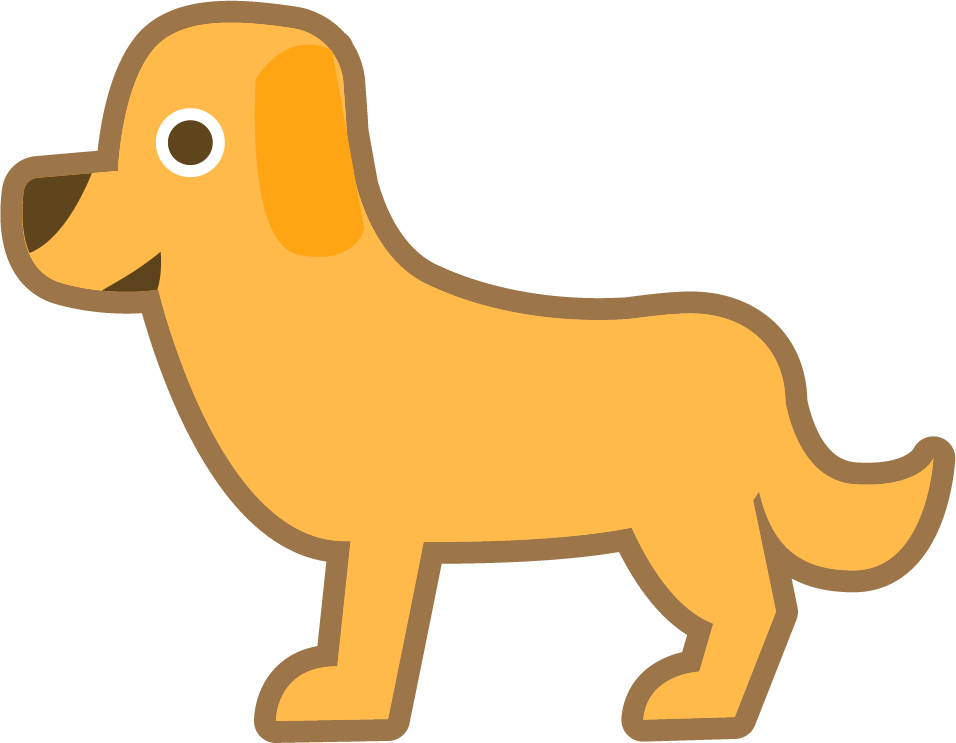 Carrie heard the howl of a hound in the distance.
“Ouch!” Joe cried as he stood on 
a pin.
sprout
found
sprout
found
sound
sound
spout
spout
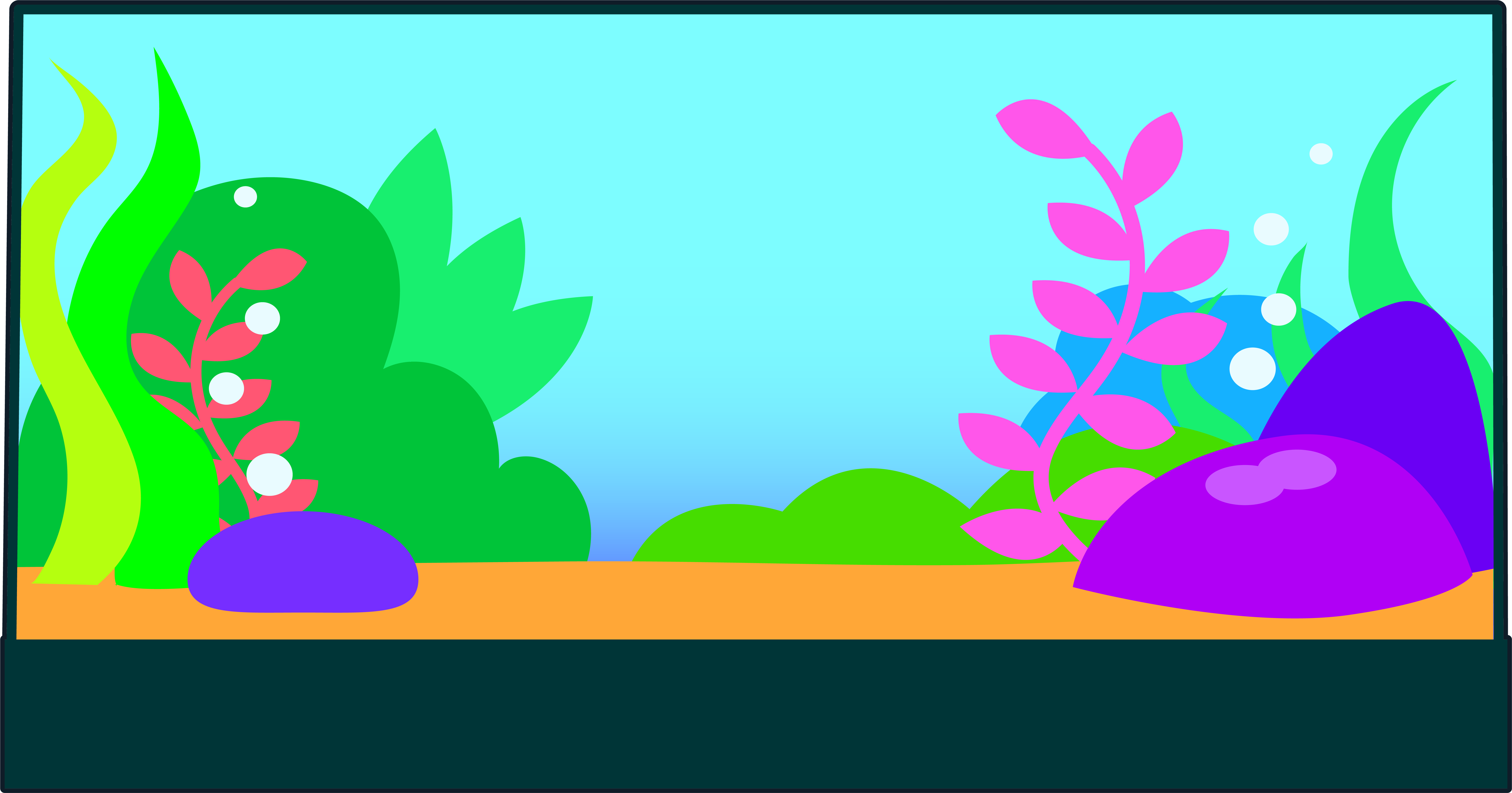 Words in Action
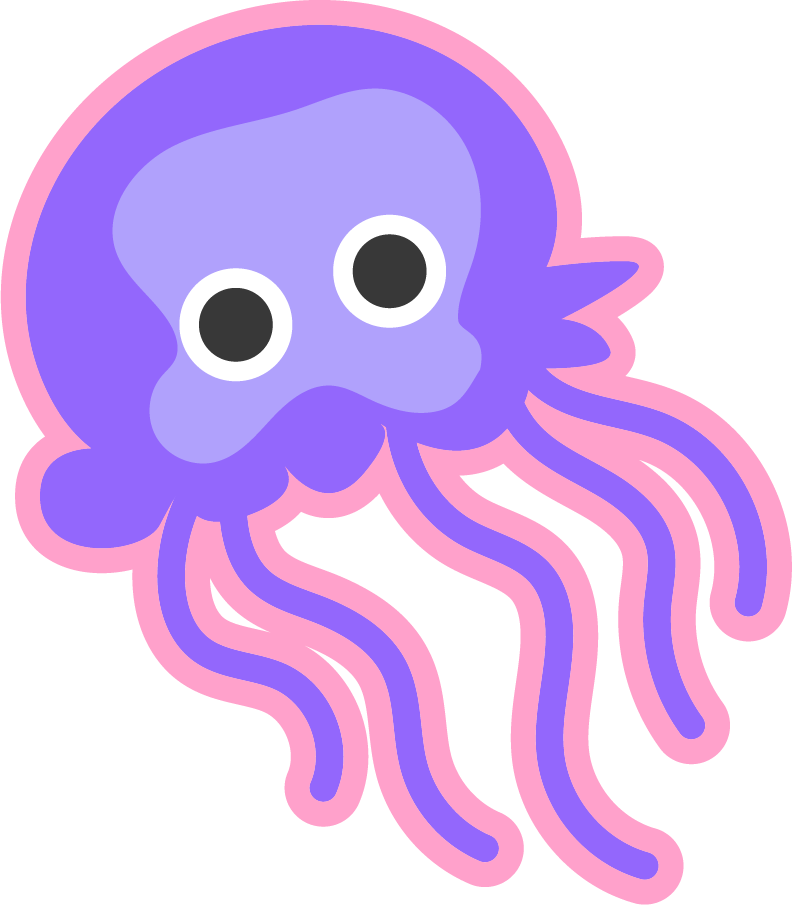 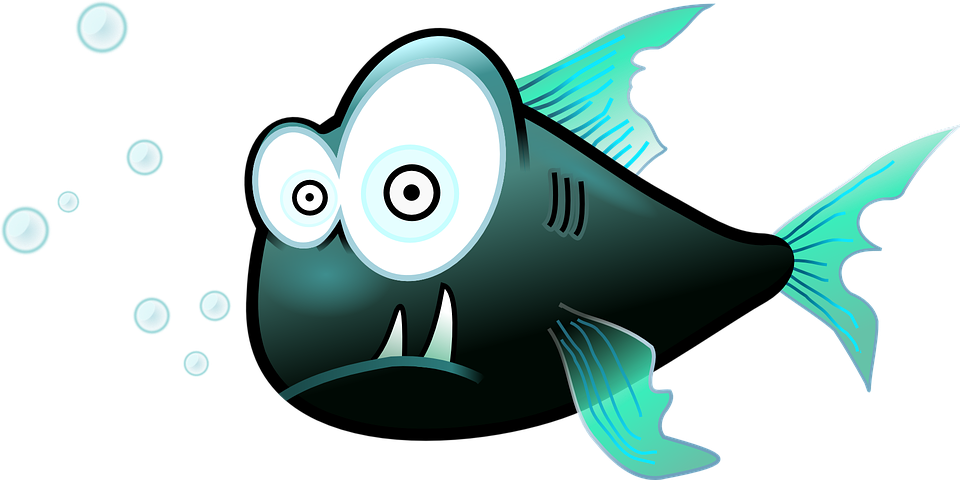 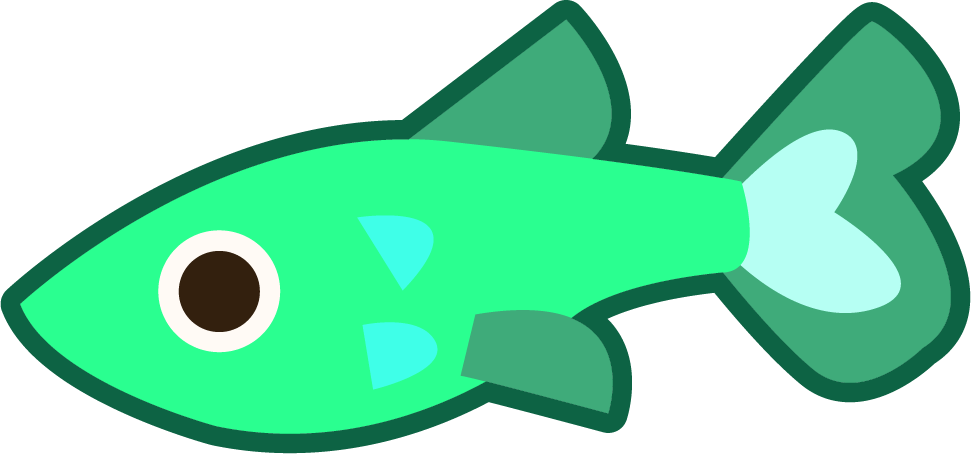 Possible Answer
1.14
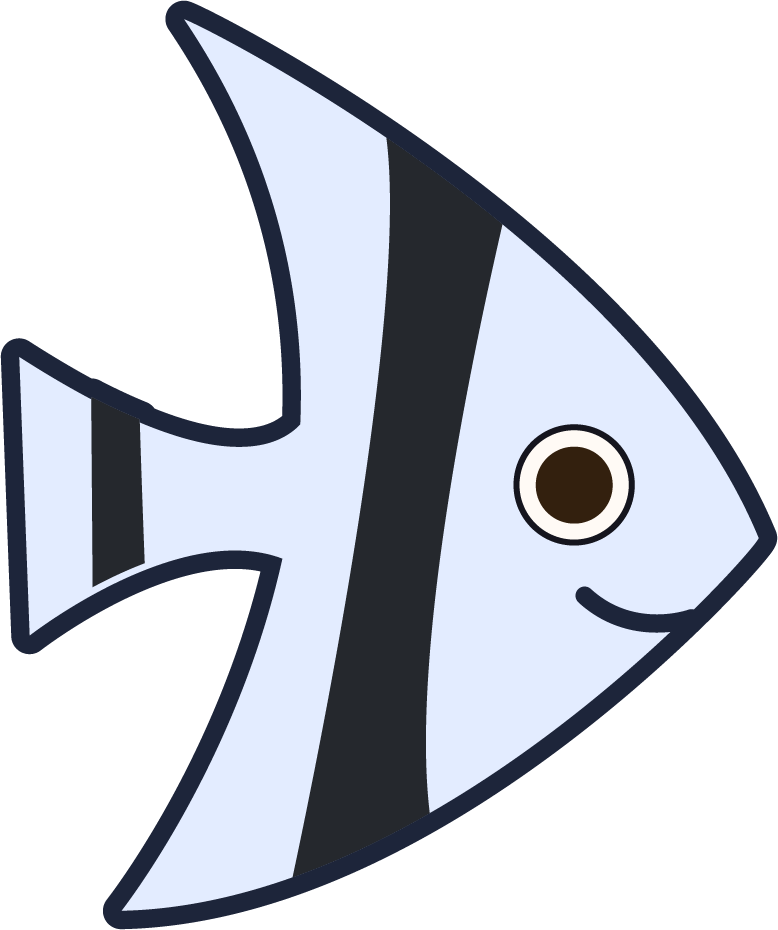 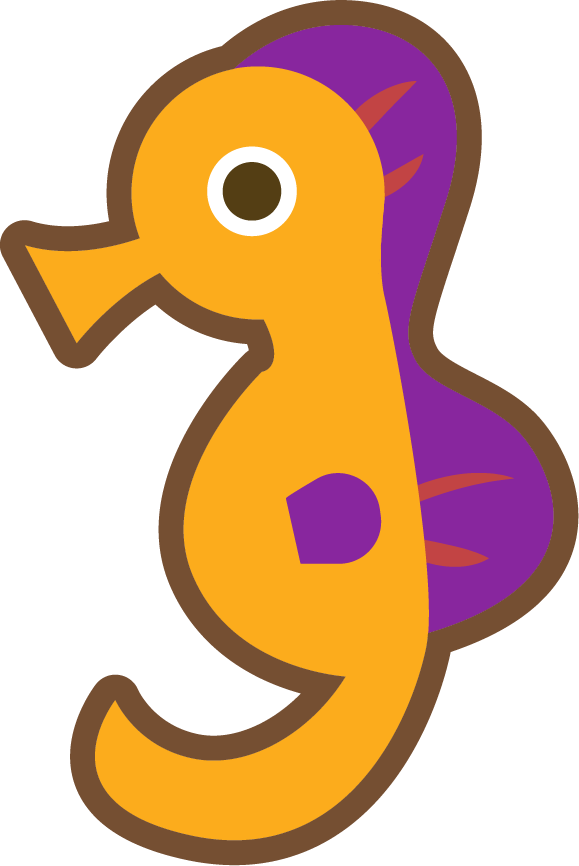 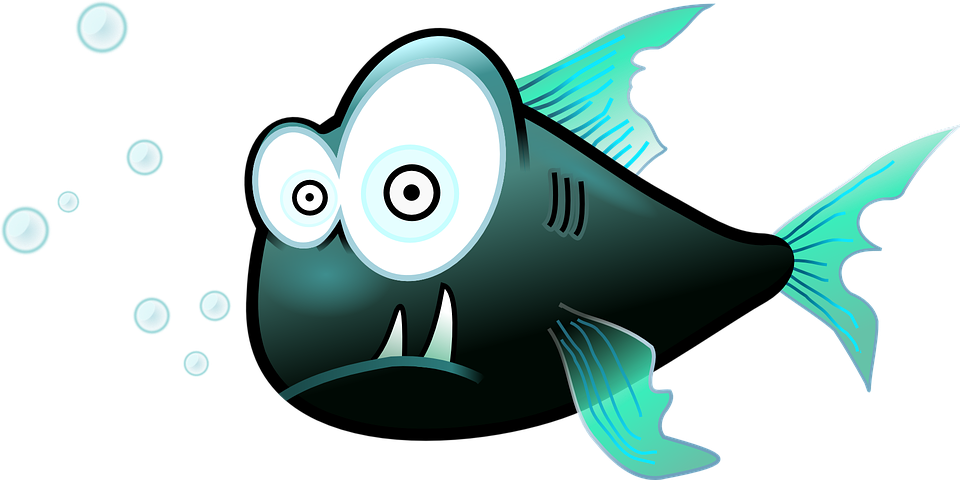 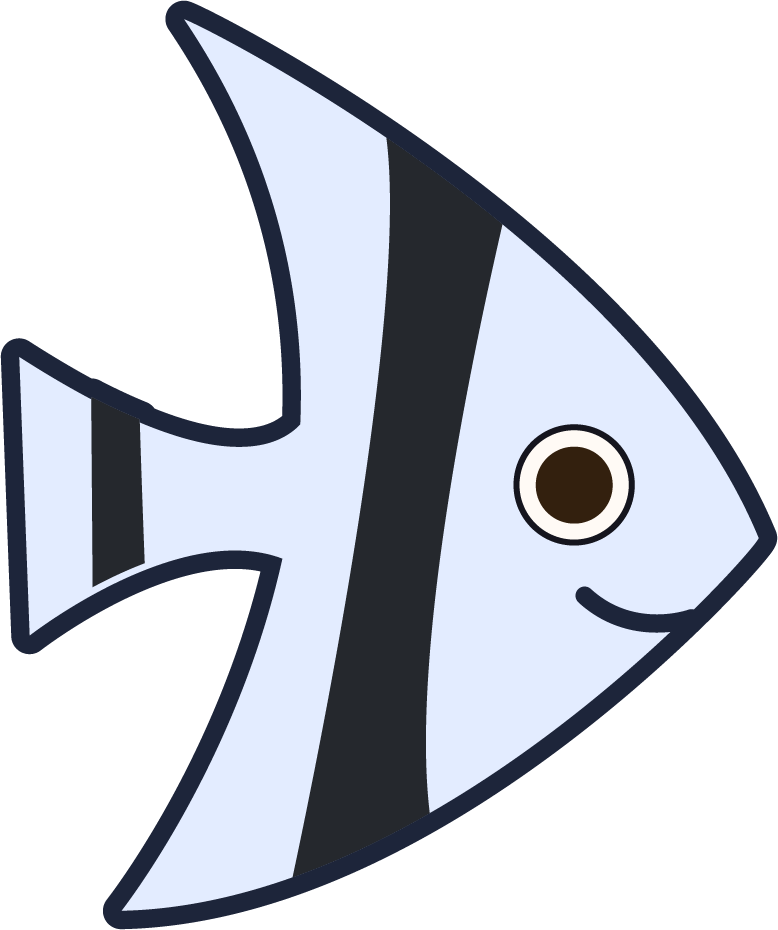 Words to include: trout, mouth, around
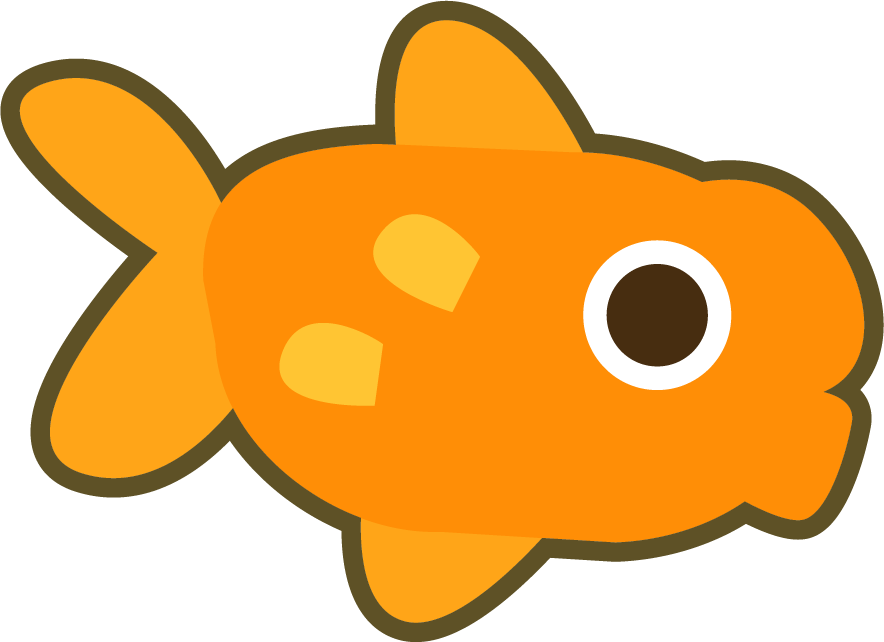 In my fish tank, the fish swim around with bubbles coming from their mouths. The one fish I don’t have is a trout.
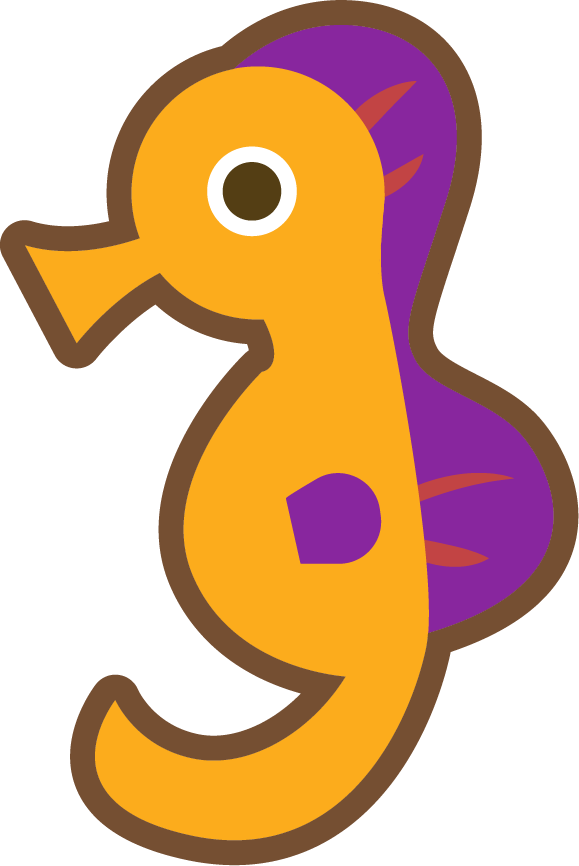 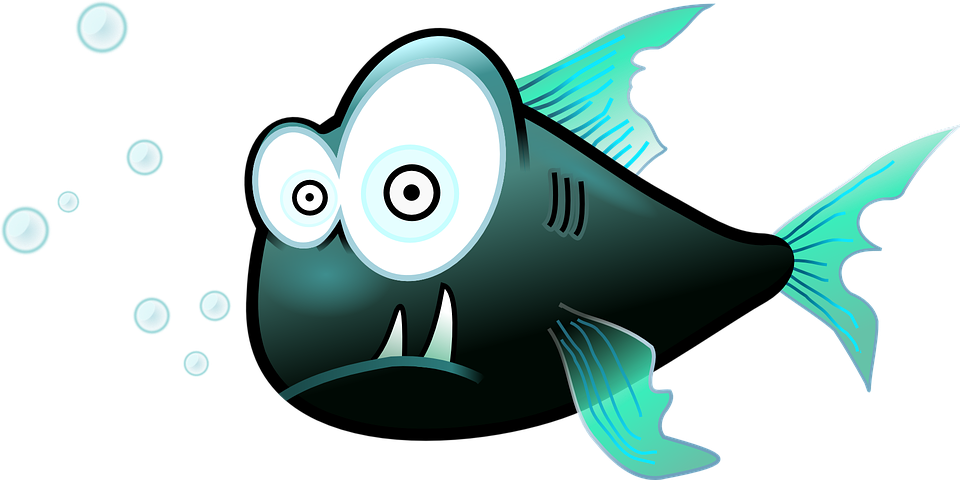 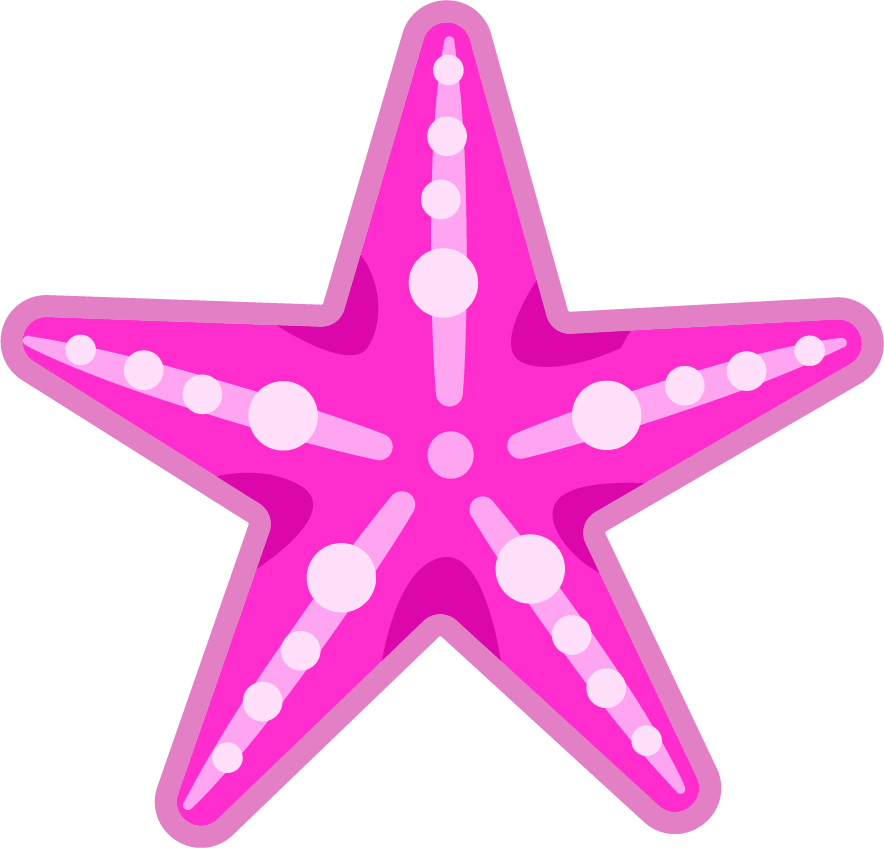 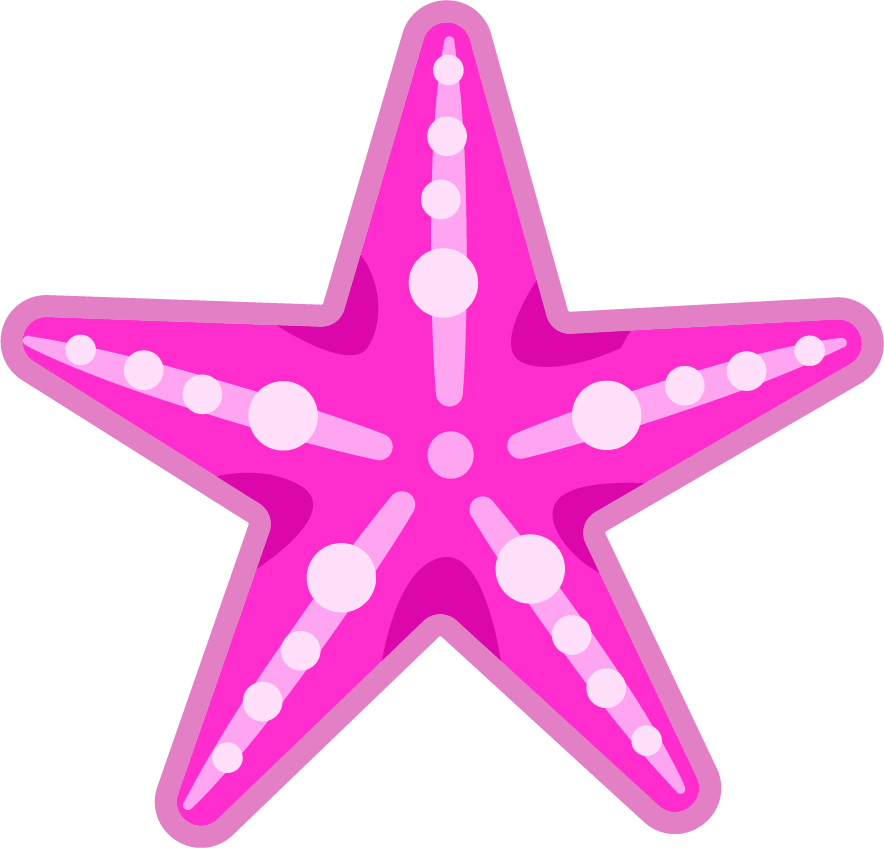 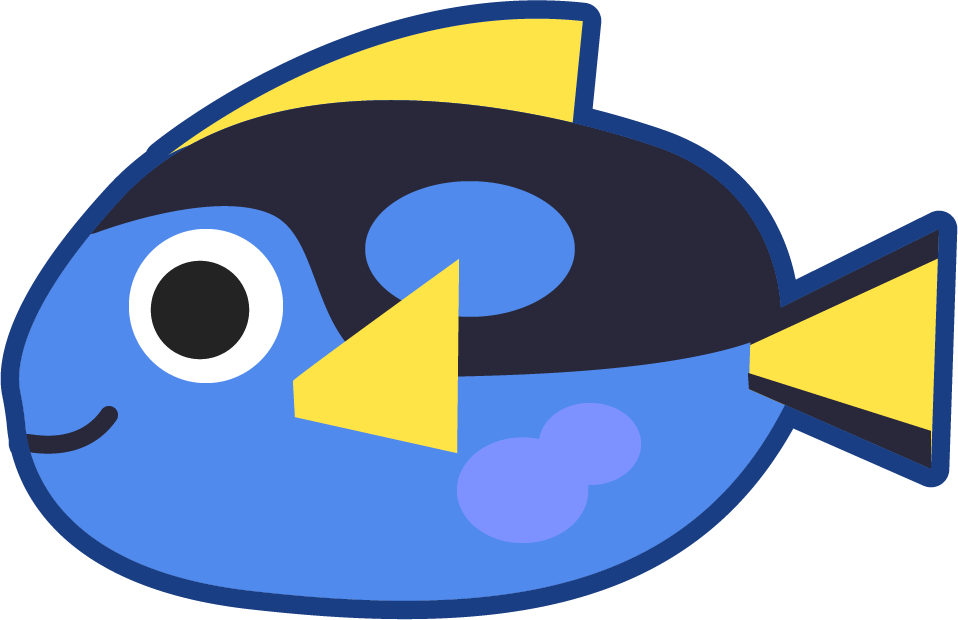 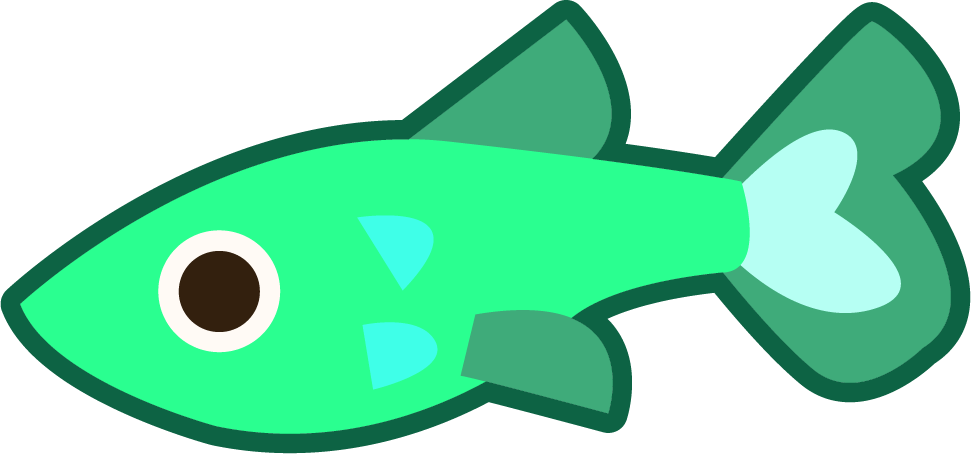 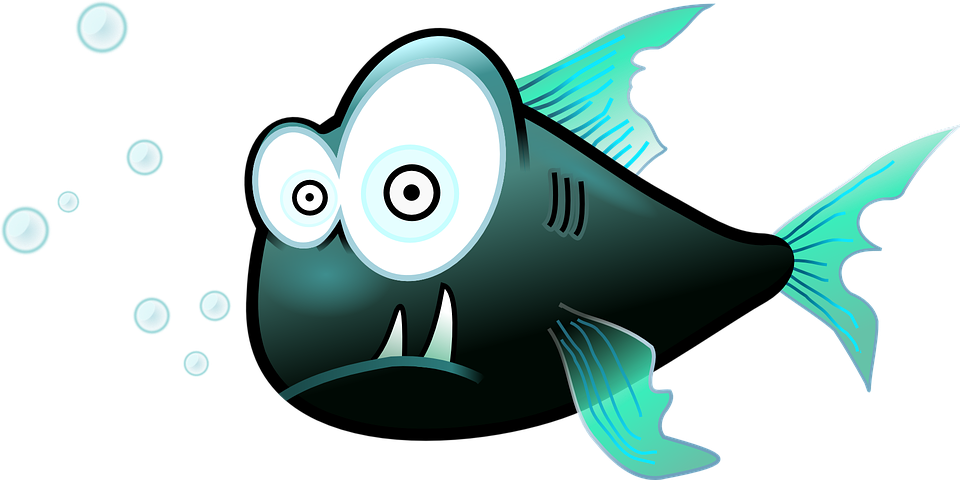 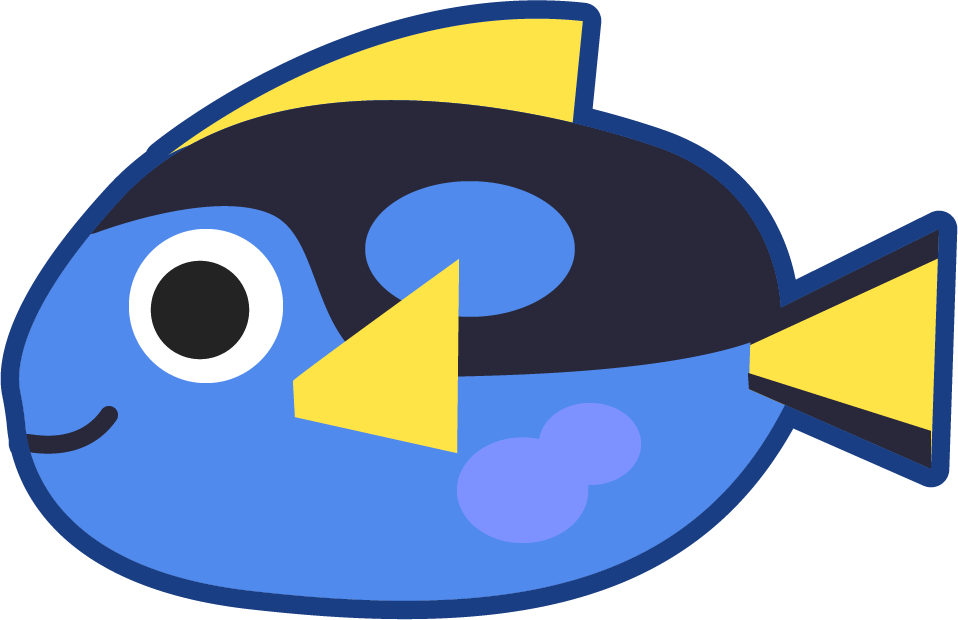 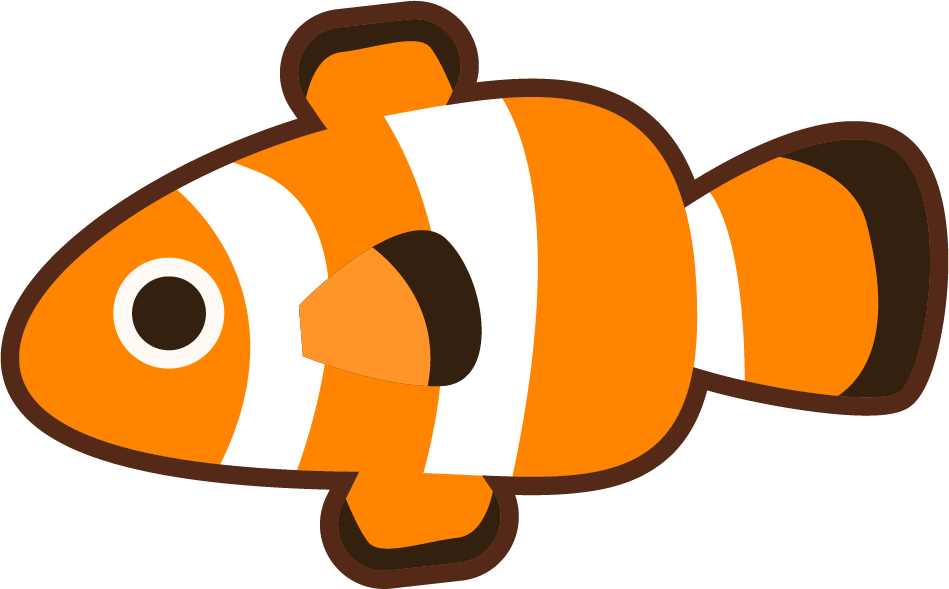 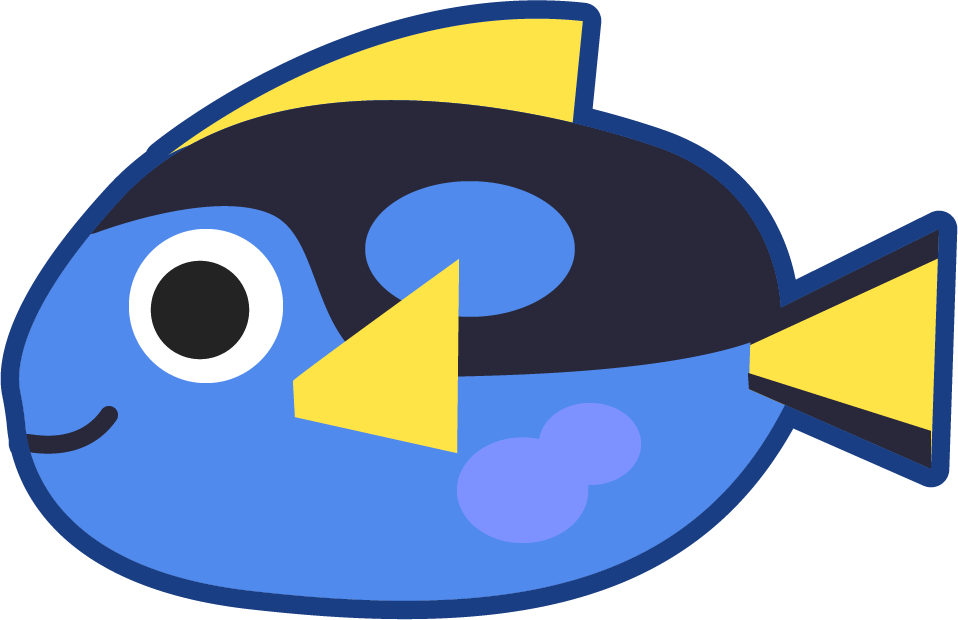 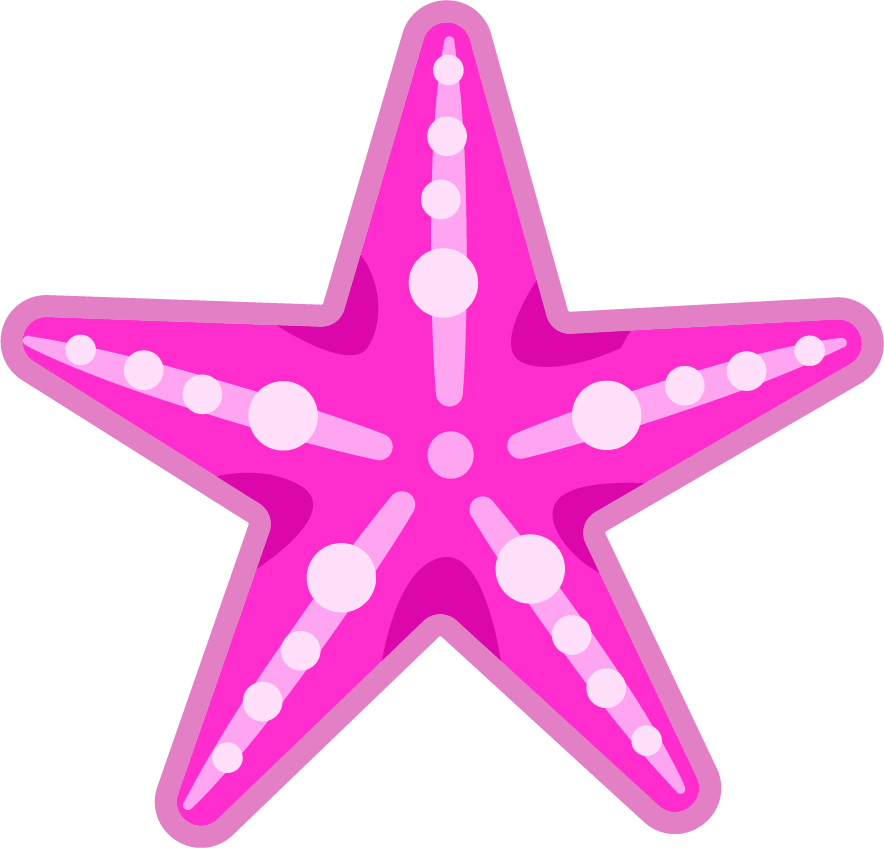 1.15
Definition
In a Sentence
proud
Antonyms
Synonyms
1.16
Definition
In a Sentence
The teacher was proud of her class on the recent school trip.
Feeling pleased about something you own or have done.
proud
Antonyms
Synonyms
gratified, pleased, satisfied, content, delighted
embarrassed, 
ashamed, humbled, defeated
Which word?
Which word or words match the clues?
5.17
Which four words end with the adjacent consonants ‘n’ and ‘d’?
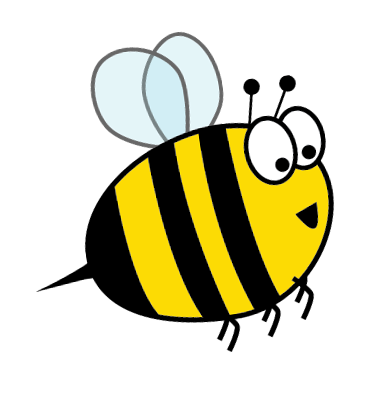 around
sound
found
hound
Which word?
Which word or words match the clues?
5.18
Which word only has two sounds?
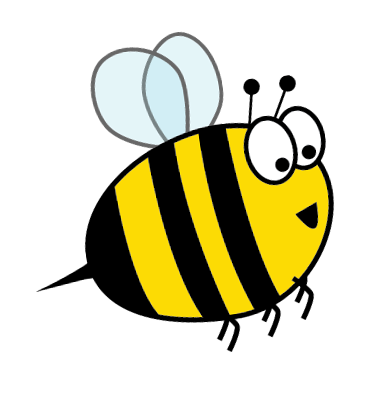 ouch
Which word?
Which word or words match the clues?
5.19
Which three words end with a ‘t’?
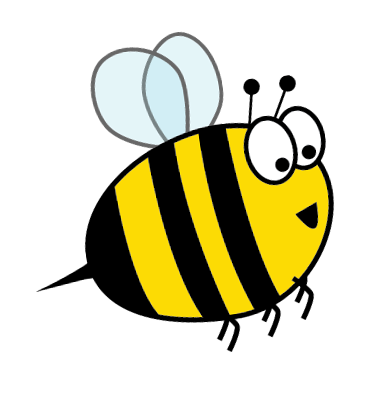 sprout
trout
spout
Which word?
Which word or words match the clues?
5.20
Which word ends with the digraph ‘th’?
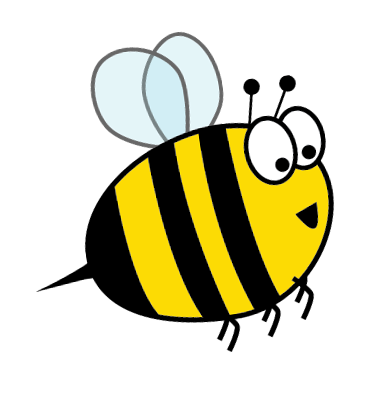 mouth
Which word?
Which word or words match the clues?
5.21
Which word begins with the adjacent consonants ‘p’ and ‘r’?
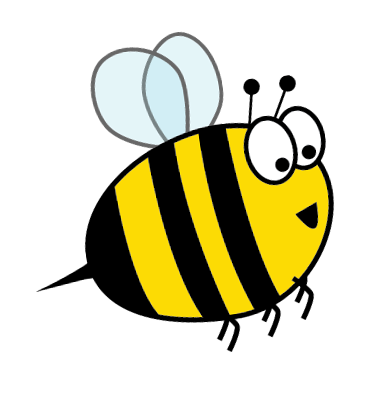 proud
Word cards for Independent Extended Learning
1.22
1.23
In a Sentence
Definition
Antonyms
Synonyms
Morphology Matrix
How many new words can you create by 
adding prefix(es) and/or suffix(es)?
1.24
Prefix
Base Word
Suffix